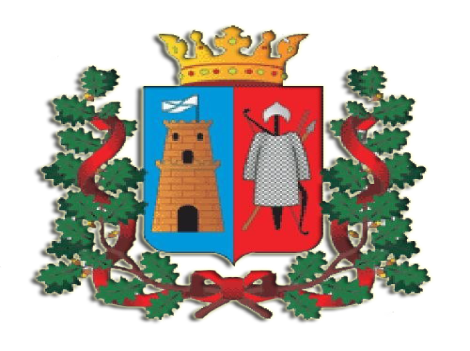 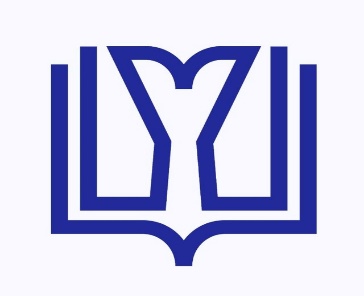 УПРАВЛЕНИЕ  ОБРАЗОВАНИЯ 
ГОРОДА  РОСТОВА-НА-ДОНУ
Организация приема в 1 класс
 общеобразовательных организаций города Ростова—на-Дону на 2025-2026 учебный год
Нормативно-правовое обеспечение
-     Федеральный закон от 29.12.2012 № 273-ФЗ «Об образовании в Российской Федерации»;
Приказ Министерства образования и науки РФ от 02.09.2020 № 458 «Об утверждении порядка приема на обучение по образовательным программам начального общего, основного общего и среднего общего образования» определен Порядок приема на обучение по образовательным программам начального общего, основного общего и среднего общего образования (в ред. 2025 года) (далее - Приказ);
приказ Министерства просвещения РФ от 04.03.2025 № 170 «Об утверждении Порядка проведения в государственной или муниципальной общеобразовательной организации тестирования на знание русского языка, достаточное для освоения образовательных программ начального общего, основного общего и среднего общего образования, иностранных граждан и лиц без гражданства» 
 «Санитарно-эпидемиологические требования к организациям воспитания и обучения, отдыха и оздоровления детей и молодежи» (СП 2.4.3648-20), утвержденных постановлением Главного государственного санитарного врача РФ от 28.09.2020 №28;
постановление Администрации города Ростова-на-Дону от 22.02.2017 № 136 «О закреплении муниципальных общеобразовательных организаций за конкретными территориями (микрорайонами) города Ростова-на-Дону» (в ред. 21.02.2025 №151).
Прием в общеобразовательную организацию граждан РФ
1 этап 
с 1 апреля по 30 июня текущего года будут приниматься заявления от родителей, чьи дети проживают на закреплённой за школой территории, имеют внеочередное право: дети военнослужащих по месту жительства их семей, сотрудников полиции, сотрудников органов внутренних дел, не являющихся сотрудниками полиции, МЧС и некоторых других категорий служащих и те, кто имеют преимущественное право: дети, у которых в данной организации уже обучаются его полнородные и неполнородные брат и (или) сестра.
2 этап
06.07.2025 по 05.09.2025 года, начнется приём заявлений от родителей детей, не проживающих на закрепленной за конкретной школой территории, до момента заполнения свободных мест. 
*информация о количестве свободных мест в первых классах размещается на сайте ОО не позднее 5 июля
Льготные категории граждан, имеющих право приема на 1 этапе
-дети сотрудников полиции и сотрудников, имеющих специальные звания и проходящих службу в учреждениях и органах уголовно‑исполнительной системы, органах принудительного исполнения, противопожарной службе, таможенных органах, в том числе в том числе дети этих сотрудников, погибших (умерших) вследствие увечья или другого повреждения здоровья, полученных в связи с выполнением служебных обязанностей, умерших вследствие заболевания, полученного в период прохождения службы, в том числе исключивших возможность дальнейшего прохождения службы, умерших в течение одного года после увольнения со службы вследствие увечья или другого повреждения здоровья 
-дети сотрудников органов внутренних дел, не являющихся сотрудниками полиции;
-дети военнослужащих по месту жительства их семей, военнослужащих при изменении места военной службы, проходящих военную службу по контракту, а также при увольнении с военной службы по достижении ими предельного возраста пребывания на военной службе, по состоянию здоровья или в связи с организационно‑штатными мероприятиями — в образовательные организации, ближайшие к новому месту военной службы или месту жительства.
С 2024 г. в перечень льготников, кому положено внеочередное право на зачисление в 1 класс  включили детей, участников СВО. Льготы распространяются и на детей, чьи родители или опекуны погибли при выполнении задач в зоне СВО или умерли вследствие ранений.
 Обращаем внимание, что данная льгота в период с 1 апреля  по 30 июня предоставляется в соответствии с подтверждением проживания в микрорайоне, закрепленном за школой.
Прием в общеобразовательную организацию
В 2025 году:

Формы подачи заявления и документов для зачисления в 1 класс не изменились для граждан РФ. 
Родители могут выбрать один из способов: 
-через портал Госуслуги
-по почте заказным письмом с уведомлением о вручении 
-лично в общеобразовательную организацию.

Формы подачи заявления и документов для зачисления в 1 класс иностранными гражданами и лицами без гражданства только через портал Госуслуги и по почте заказным письмом с уведомлением о вручении
Документы для приема в общеобразовательную организацию граждан РФ
-Документ, удостоверяющий личность заявителя гражданина Российской Федерации 
-Свидетельство о рождении 
- Документ о регистрации ребенка или поступающего по месту жительства или по месту пребывания на закрепленной территории или справка о приеме документов для оформления регистрации по месту жительства (в случае приема на обучение ребенка или поступающего, проживающего на закрепленной территории), 
- Документ, подтверждающий право внеочередного, первоочередного приема или преимущественного приема на обучение 
- Заключение психолого-медико-педагогической комиссии, в случае необходимости организации обучения по адаптированной образовательной программе 
- Свидетельство о рождении полнородных и неполнородных брата и (или) сестры, усыновленных (удочеренных), детей, опекунами (попечителями) (в случае использования права преимущественного приема на обучение по основным общеобразовательным программам
Обязательные документы для приема в общеобразовательную организацию иностранных граждан и лиц без гражданства в общеобразовательную организацию
-копии документов, подтверждающих родство заявителя (заявителей) (или законность представления прав ребенка);
-копии документов, подтверждающих законность нахождения ребенка, являющегося иностранным гражданином или лицом без гражданства, и его законного (законных) представителя (представителей) или поступающего, являющегося иностранным гражданином или лицом без гражданства, на территории РФ (действительные вид на жительство, либо разрешение на временное проживание, либо разрешение на временное проживание в целях получения образования, либо визу и (или) миграционную карту, либо иные предусмотренные федеральным законом или международным договором РФ документы, подтверждающие право иностранного гражданина или лица без гражданства на пребывание (проживание) в РФ)
-копии документов, подтверждающих прохождение государственной дактилоскопической регистрации
-медицинское заключение об отсутствии у ребенка, являющегося иностранным гражданином или лицом без гражданства, или поступающего, инфекционных заболеваний, представляющих опасность для окружающих.
Обязательные документы для приема в общеобразовательную организацию иностранных граждан и лиц без гражданства в общеобразовательную организацию
- копии документов, удостоверяющих личность ребенка, являющегося иностранным гражданином или лицом без гражданства, или поступающего, являющегося иностранным гражданином или лицом без гражданства (для иностранных граждан: паспорт иностранного гражданина либо иной документ, установленный федеральным законом или признаваемый в соответствии с международным договором Российской Федерации в качестве документа, удостоверяющего личность иностранного гражданина; для лиц без гражданства: документ, выданный иностранным государством и признаваемый в соответствии с международным договором РФ в качестве документа, удостоверяющего личность лица без гражданства, разрешение на временное проживание, временное удостоверение личности лица без гражданства в РФ, вид на жительство и иные документы, предусмотренные федеральным законом или признаваемые в соответствии с международным договором РФ в качестве документов, удостоверяющих личность лица без гражданства)

-при наличии могут быть предоставлены копии документов, подтверждающих изучение русского языка  в образовательных организациях иностранного (иностранных) государства (государств) (со 2 по 11 класс), ИНН, СНИЛС и копии документов, подтверждающих осуществление родителем трудовой деятельности на территории города.
Прием в общеобразовательную организацию иностранных граждан и лиц без гражданства
Изменения в части предоставления обязательных документов не распространяются на граждан Республики Беларусь, а также иностранных граждан, являющихся должностными лицами международных (межгосударственных, межправительственных) организаций, въехавшими в Российскую Федерацию в связи с исполнением служебных обязанностей, и сотрудниками представительств международных (межгосударственных, межправительственных) организаций на территории Российской Федерации или сотрудниками представительств и должностными лицами иных организаций, которым в соответствии с международными договорами Российской Федерации предоставлен статус, аналогичный статусу международных (межгосударственных, межправительственных) организаций, а также членами семей указанных лиц. 
Данная категория предоставляет:
копия свидетельства о рождении ребенка
копия паспорта
-     справку о регистрации по месту жительства
Прием в общеобразовательную организацию иностранных граждан и лиц без гражданства
Сроки приема иностранных граждан и лиц без гражданства
после  подачи документов в Школу


Школа      проверяет комплектность документов в течение 5 рабочих дней

                  Школа проверяет достоверность представленных документов в течение 25 рабочих дней

                  со дня подтверждения достоверности  Школа направляет иностранных граждан и лиц без гражданства в тестирующую организацию для прохождения процедуры по определению уровня знания русского языка, достаточного для освоения образовательных программ общего образования и информирует тестирующую организацию о направлении
                только после информирования Школы тестирующей организацией (в течение 3-х рабочих дней)  об успешном прохождении тестирования                         Школа  зачислит иностранного гражданина и лица без гражданства в течение 5 рабочих дней
Приказ минобразования Ростовской области «Об организации проведения тестирования на знание русского языка, достаточное для освоения образовательных программ общего образования, иностранных граждан и лиц без гражданства в 2025 году на территории Ростовской области» от 25.03.2025 № 317 определяет:
пункты проведения тестирования (МБОУ «Школа № 8», МБОУ «Школа № 18», МБОУ «Школа № 93» и МБОУ «Школа № 112»)
расписание проведения тестирования в пунктах проведения тестирования в 2025 году
утвердило состав апелляционной комиссии по разрешению спорных вопросов, возникающих при оценке результатов тестирования пунктах проведения тестирования в 2025 году
Пункты тестирования в городе
Расписание  проведения тестирования на знание русского языка, достаточное для освоения образовательных программ начального общего, основного общего и среднего общего образования, иностранных граждан и лиц без гражданства  в ППТ Ростовской области в 2025 году
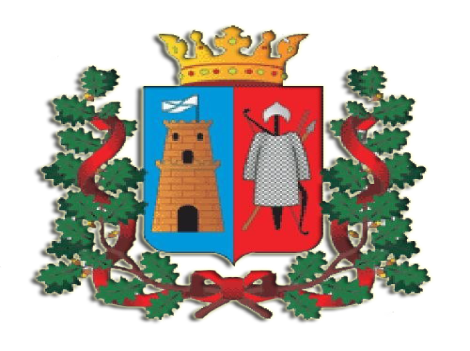 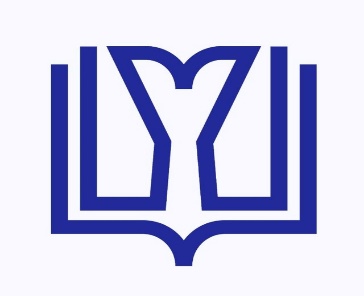 УПРАВЛЕНИЕ  ОБРАЗОВАНИЯ 
ГОРОДА  РОСТОВА-НА-ДОНУ
Организация приема в 1 класс
 общеобразовательных организаций города Ростова—на-Дону на 2025-2026 учебный год